Shopping and Sales tricks
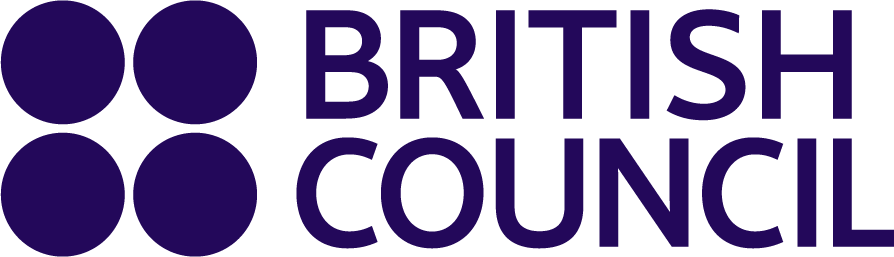 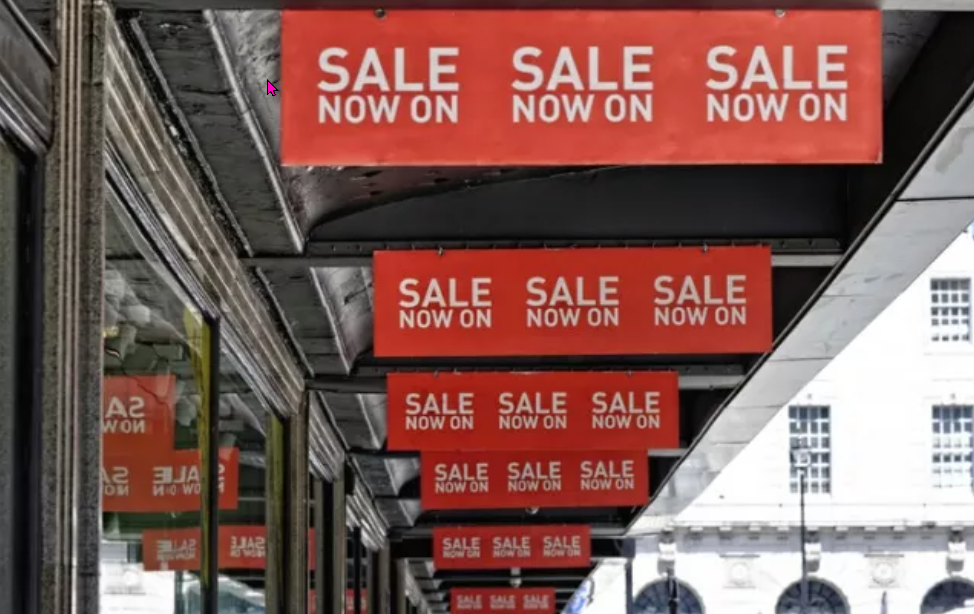 https://www.teachingenglish.org.uk/
Shopping and Sales tricks
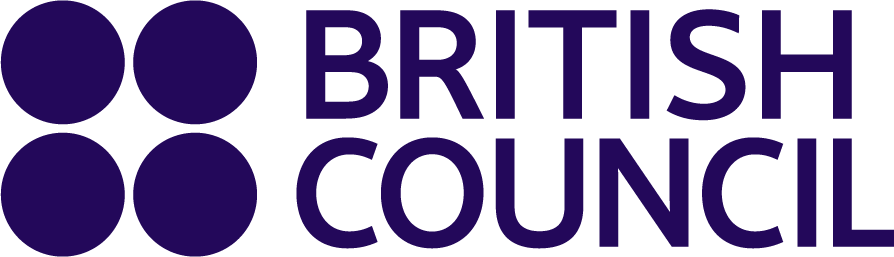 In pairs or groups, think of a store you know well or often visit. Answer the questions. 
•	Where is the checkout counter? 
•	Does the store play any background music? What kind of music?  
•	Is there a window display? What’s usually in it? 
•	In which part of the store can you find the discounts and special deals?
https://www.teachingenglish.org.uk/
Shopping and Sales tricks – Task 1
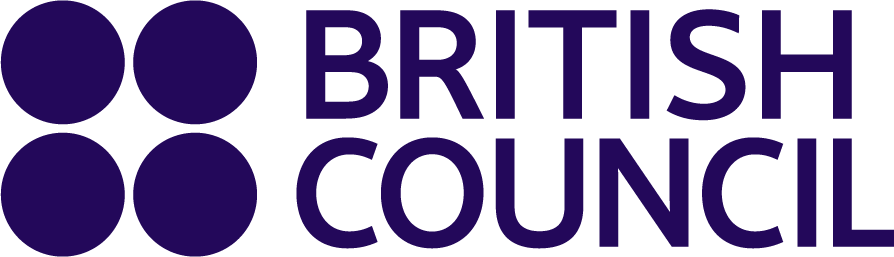 In pairs or groups, think of a store you know well or often visit. Answer the questions. 
•	Where is the checkout counter? 
•	Does the store play any background music? What kind of music?  
•	Is there a window display? What’s usually in it? 
•	In which part of the store can you find the discounts and special deals?
https://www.teachingenglish.org.uk/
Shopping and Sales tricks – Task 3
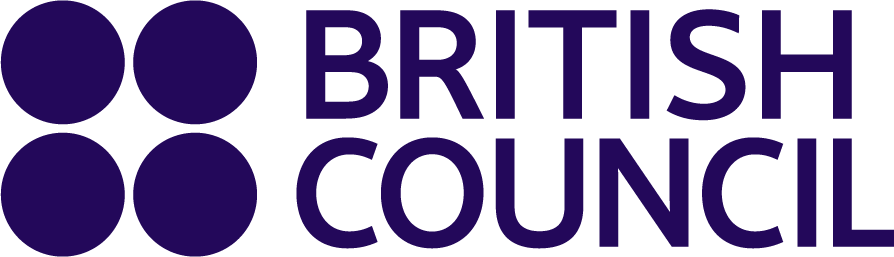 •	Layout and location of products How do they affect you? Give examples of common tricks that stores use and describe what they make you do. 
•	Tricks of the senses Which techniques use a sense to tempt you? Give examples and say why stores use them.  
•	Tricks of the mind Which tricks affect the way you think or react? Do any cause associations in your mind? Give some examples and explain the purpose of them.
https://www.teachingenglish.org.uk/
Shopping and Sales tricks – Task 3 Answers
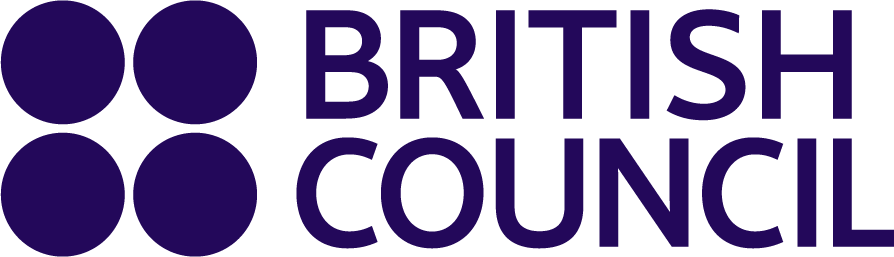 1. Techniques about location/layout: 4, 7, 10, 11, 12
2. Tricks of the senses: 1, 2, 6, 8
3. Tricks of the mind: 2, 3, 5, 6, 8, 9
https://www.teachingenglish.org.uk/
Examples of cause and effect
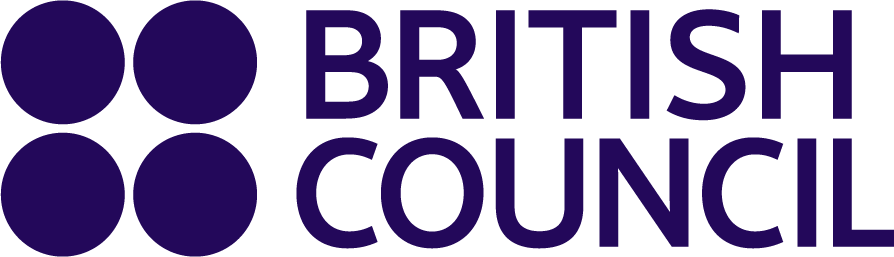 https://www.teachingenglish.org.uk/
Language of cause and effect
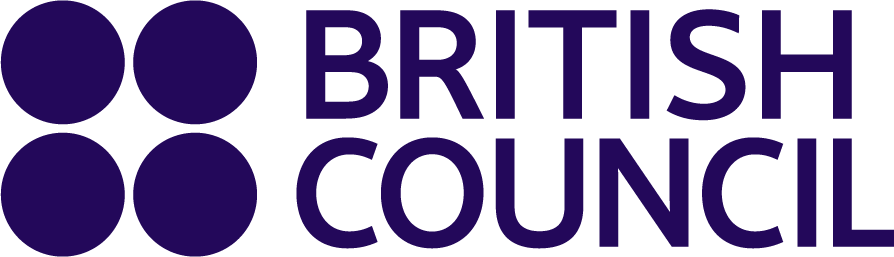 https://www.teachingenglish.org.uk/
Your project
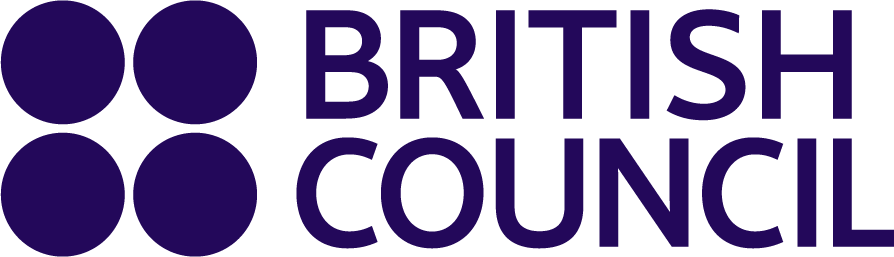 Work in pairs or groups and design your own store. Use some techniques you learned about. 
•	Decide what kind of store you want. 
•	Brainstorm products that you will sell. 
•	Plan the layout of the store. Use these ideas to help you: 
   entrance / doors / windows / checkout counter / special counters / fitting room / bathrooms 
•	Decide on some techniques you’ll use to help you sell more. Use these ideas to help you:
background music / lighting / window displays / sales and discounts / prices / double deals / cheap and expensive items / mirrors  
•	Using technology or poster paper, draw a final design and prepare to explain it to the class
https://www.teachingenglish.org.uk/